Progress on Nb3Sn CCT: fabrication and assembly methods
J. L. Rudeiros Fernandez*D. Arbelaez, C. Bird, L. Brouwer, E. Buron, J.F. Croteau, P. Ferracin, S. Prestemon, A. Saravanan, G. Vallone
US Magnet Development Program
Lawrence Berkeley National Laboratory
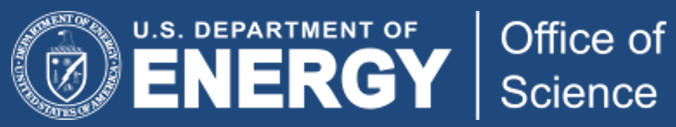 US-MDP Collaboration Meeting 2022
US-MDP Collaboration Meeting 2024
Table of contents
01
Mandrel fabrication
02
Impregnation materials
03
Assembly progress
04
Conclusions and next steps
2
Progress on Nb3Sn CCT: fabrication and assembly methods | BERKELEY LAB
J. L. Rudeiros Fernandez et al.
1. Mandrel fabrication - Fabrication of mandrels for CCT5-W
Status update
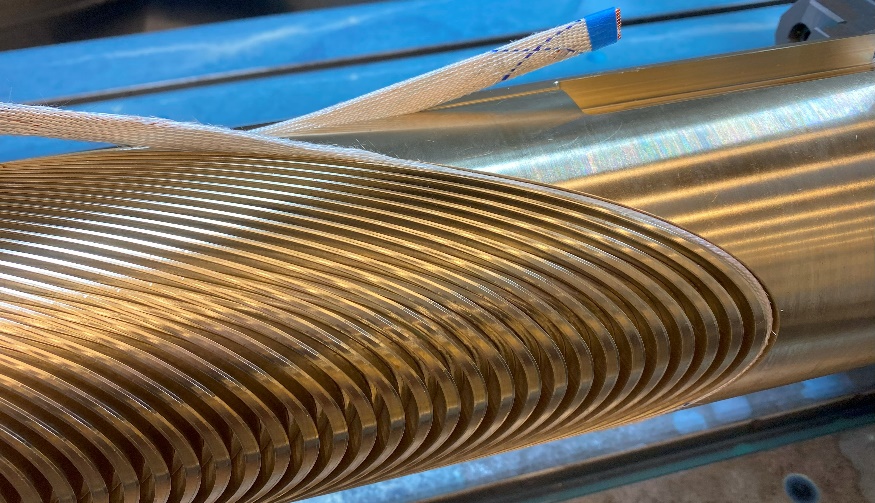 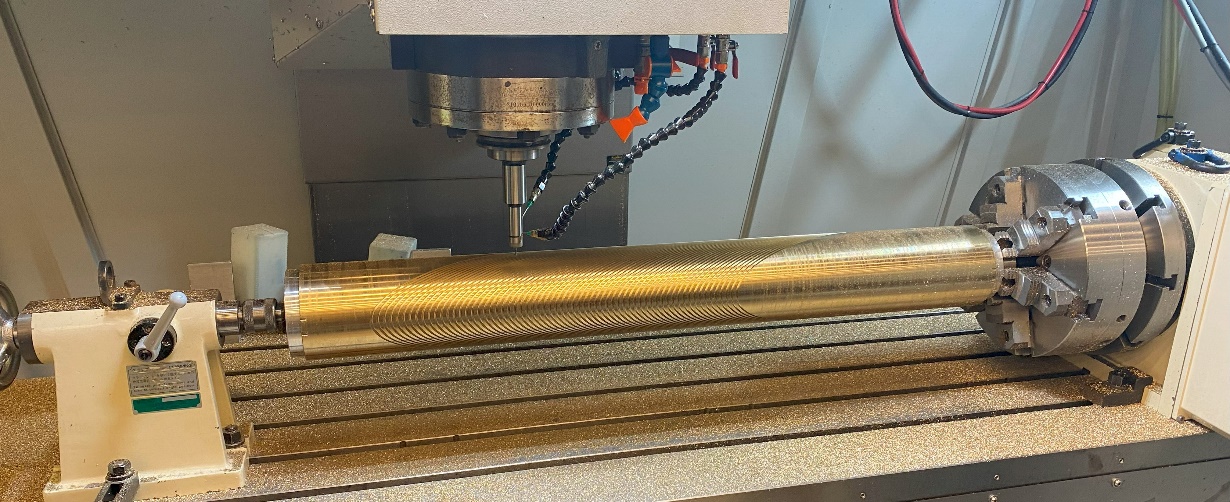 Finished
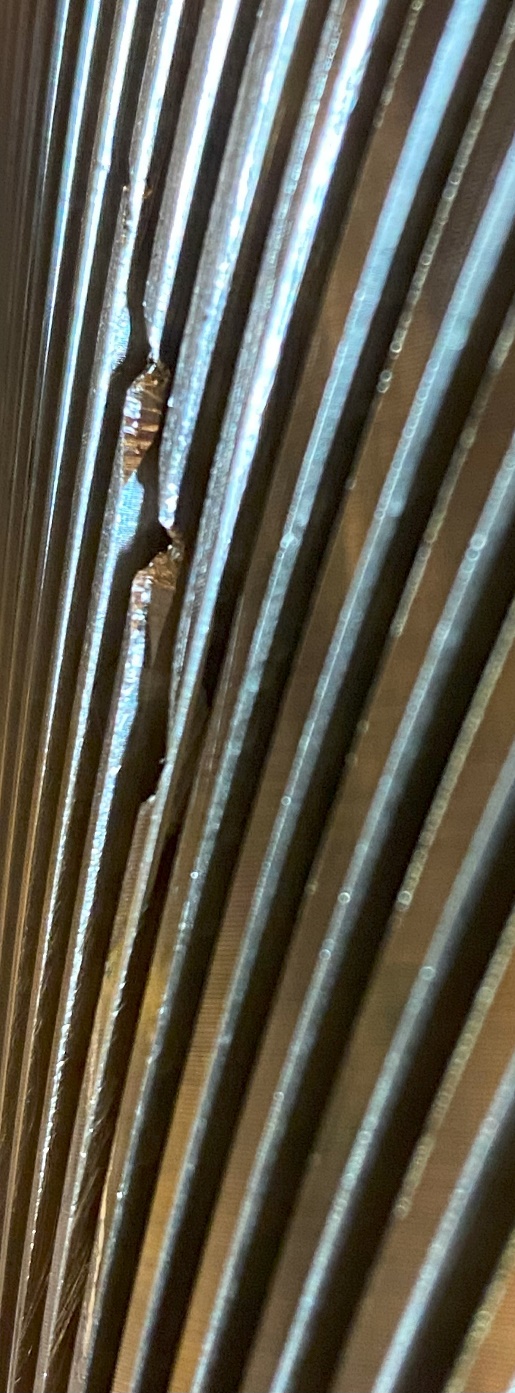 Fabrication time of 1 week.
Layer 1
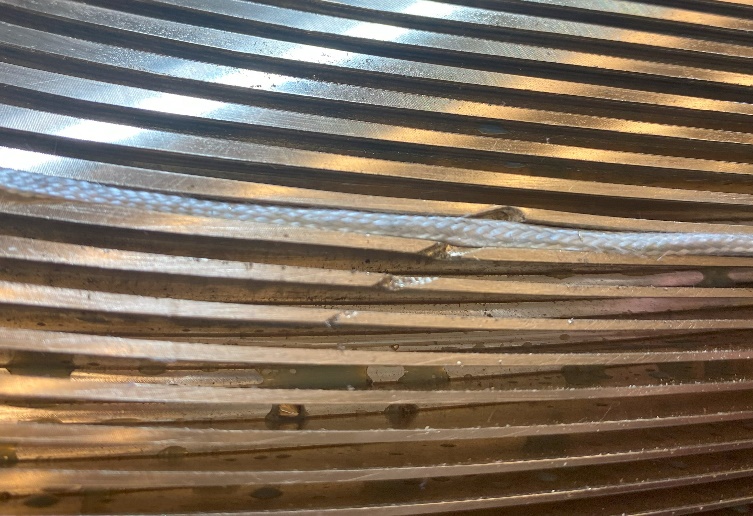 Error during the last machining operation.
New mandrel to be produced.
Layer 2
3
Progress on Nb3Sn CCT: fabrication and assembly methods | BERKELEY LAB
J. L. Rudeiros Fernandez et al.
1. Mandrel fabrication - Machining development for mandrels for CCT6
Optimization of parameters for increase of machining speed and reduction in risk of tool breakage
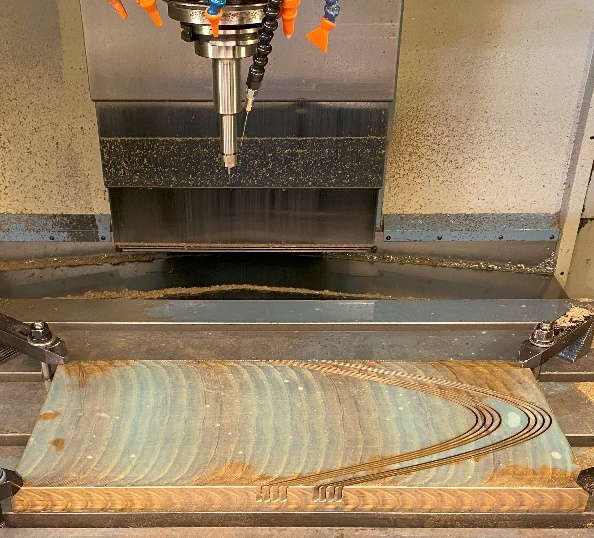 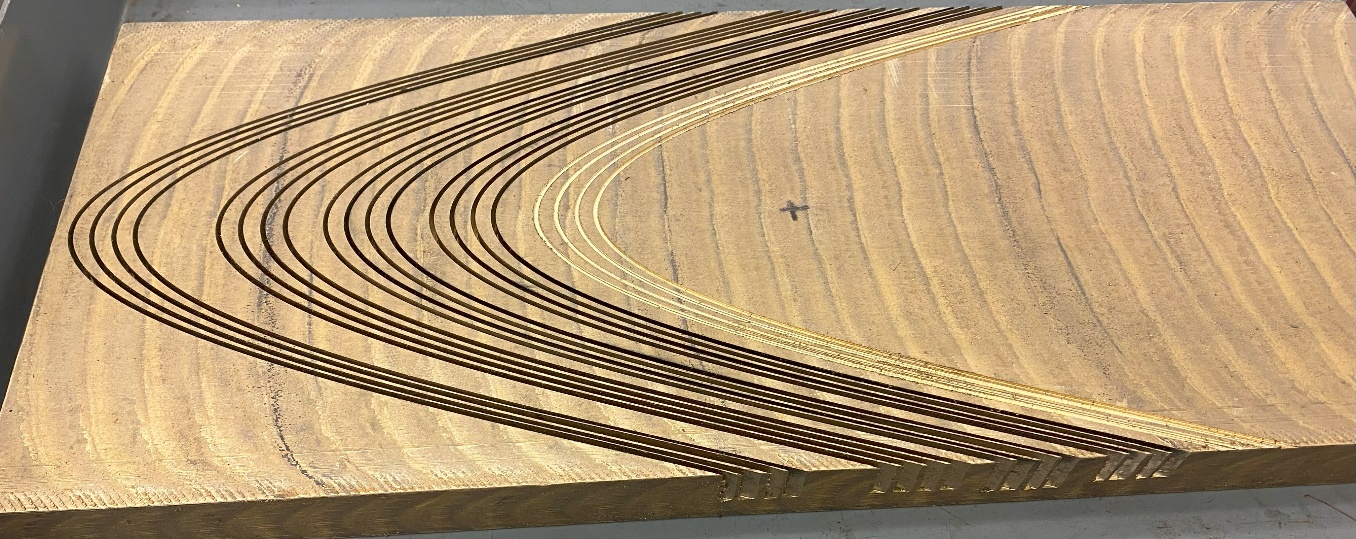 4
Progress on Nb3Sn CCT: fabrication and assembly methods | BERKELEY LAB
J. L. Rudeiros Fernandez et al.
1. Mandrel fabrication - Machining development for CCT6 mandrels
Machining of several 7-turns on a full scale 1.5 m long CCT6 inner layer
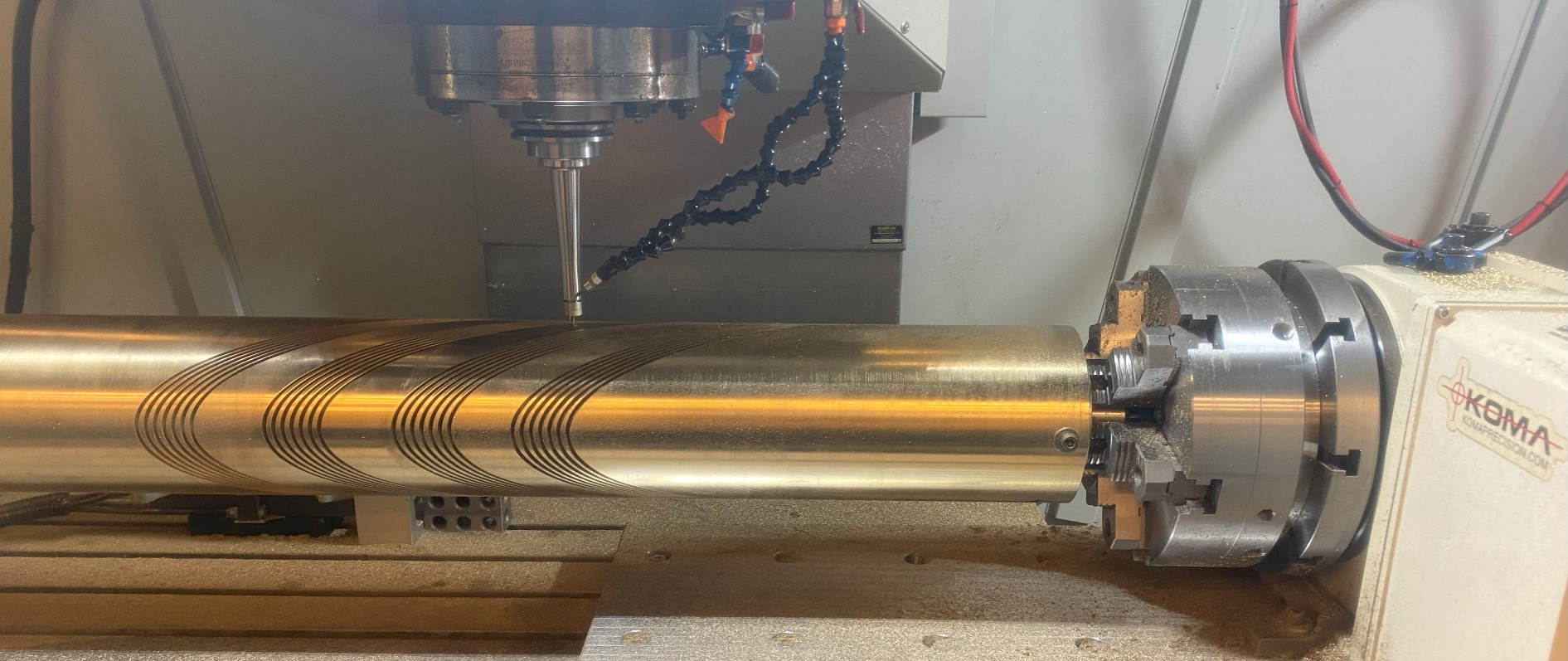 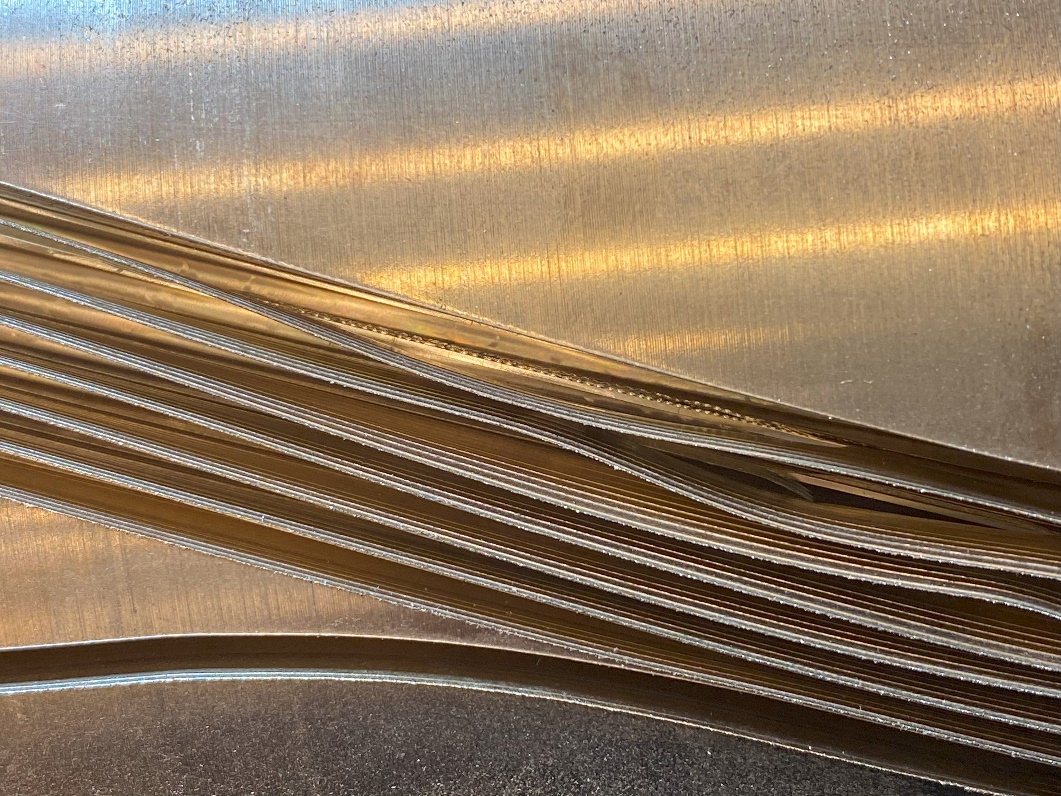 Improving the process to reduce potential risks
The next step will be to machine 20-turns on a full scale 1.5 m long CCT6 inner layer
Based on current machining parameters full size mandrel fabrication is estimated between 1 to 2 months
5
Progress on Nb3Sn CCT: fabrication and assembly methods | BERKELEY LAB
J. L. Rudeiros Fernandez et al.
1. Mandrel fabrication – Mandrel segmentation development
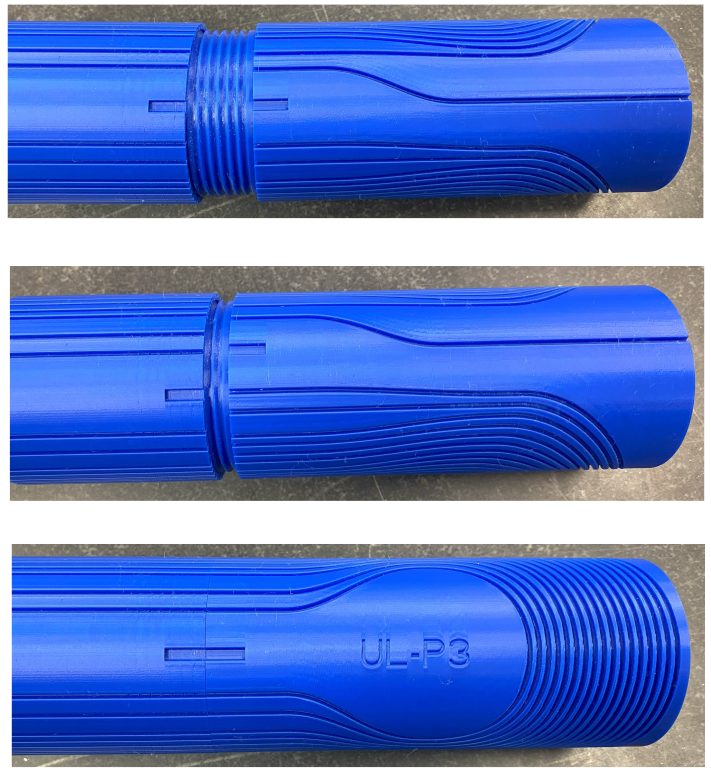 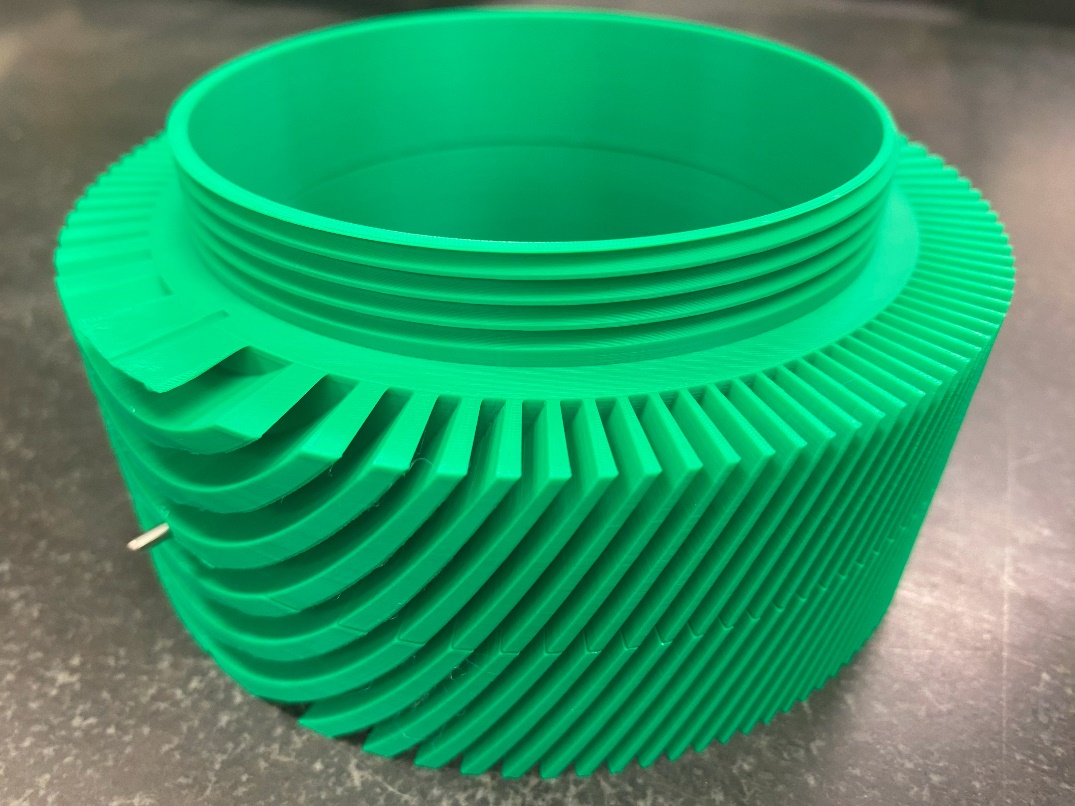 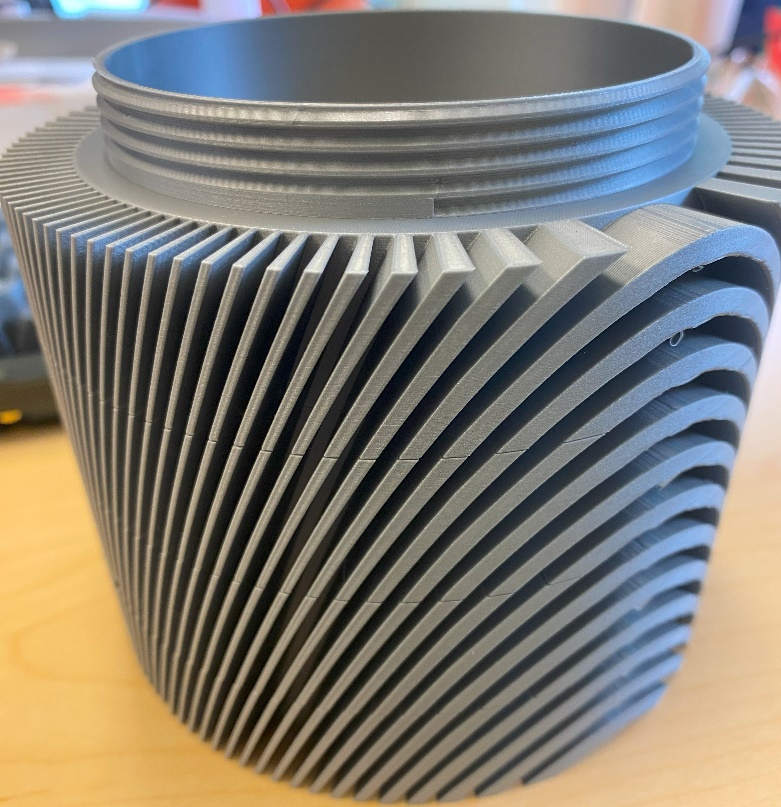 As an alternative route to machining mandrels out of a single part, segmented mandrels are in development. 
The current design relays on self aligning features. The two parts are locked in the angular direction through a pin or key in the pole region.
6
Progress on Nb3Sn CCT: fabrication and assembly methods | BERKELEY LAB
J. L. Rudeiros Fernandez et al.
Table of contents
01
Mandrel fabrication
02
Impregnation materials
03
Assembly progress
04
Conclusions and next steps
7
Progress on Nb3Sn CCT: fabrication and assembly methods | BERKELEY LAB
J. L. Rudeiros Fernandez et al.
2. Impregnation materials
Resins used for the subscale program
IL
OL
IL
OL
Training might be related to interfacial mechanisms (heat dissipation due to frictional motion, debonding, crack propagation…) and therefore the change of resin might play a big role.
CTD-701X*
Mix61
Resin
CCT sub6
CCT sub7
CCT sub2
CCT sub3
CCT sub4
CCT sub5
Magnet
*Haight, A., Haynes, M. M., Krave, S. T., Rudeiros-Fernandez, J. L., & Shen, T. (2021). Characterization of Candidate Insulation Resins for Training Reduction in High Energy Physics Magnets. CEC-ICMC.

*Krave, S., Shen, T., & Haight, A. (2021). Exploring New Resin Systems for Nb3Sn Accelerator Magnets. IEEE Transactions on Applied Superconductivity, 31(5), 1-4.
8
Progress on Nb3Sn CCT: fabrication and assembly methods | BERKELEY LAB
J. L. Rudeiros Fernandez et al.
Paraffin wax
Filled Paraffin wax
Mix61
Paraffin wax
Paraffin wax
2. Impregnation materials – Characterization of materials
Single fiber pull-out (SFP) testing
Interface characterization
Sample preparation
The idea was to develop a method to constitute the simplest possible material system that will allow for the fundamental characterization (at various temperatures) of the adhesion and related phenomena between components normally used in superconducting magnets.
Resin transfer
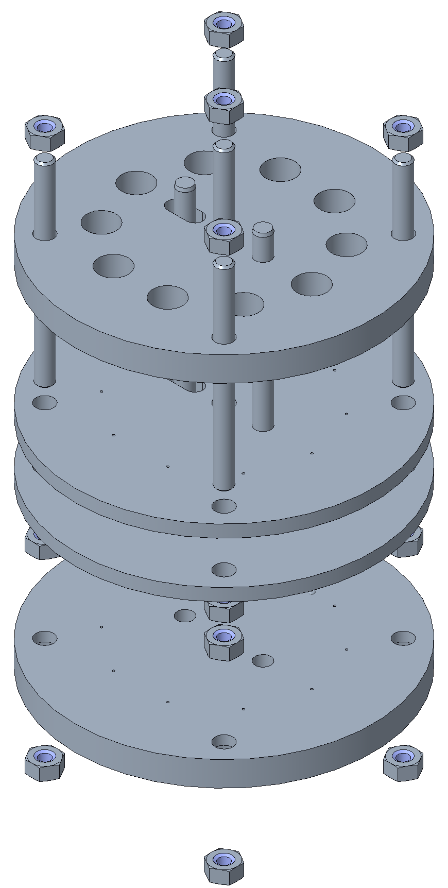 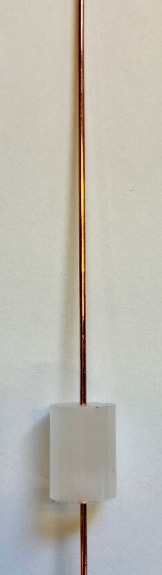 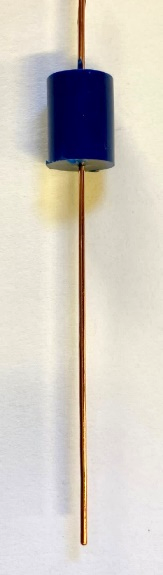 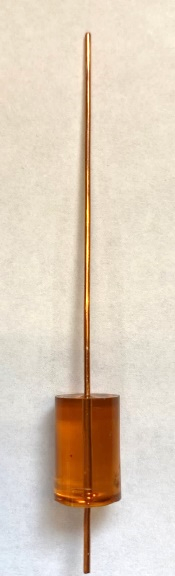 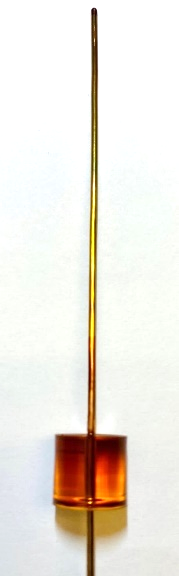 Assembly
Strand
The specific resin is transferred to the mold formed by the assembly.
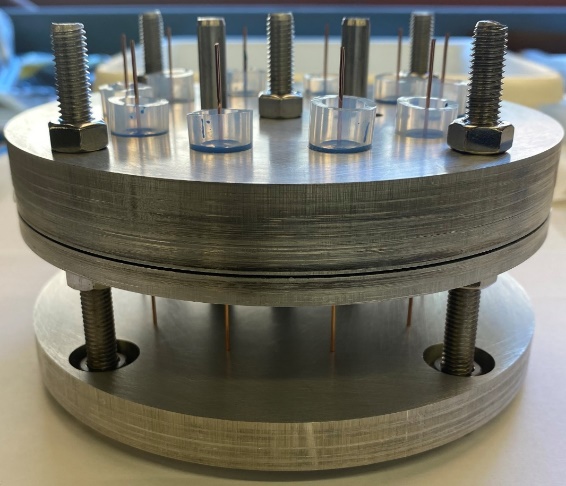 Precision machined aluminum plates
9
Progress on Nb3Sn CCT: fabrication and assembly methods | BERKELEY LAB
J. L. Rudeiros Fernandez et al.
d
a
c
b
a
b
c
d
Mix 61
CTD-101K
Paraffin wax
Copper wire
Silicone O-Ring
Copper wire
Teflon disc
PVC tube
Resin
Stycast 2850 MT
Pull-out frame
Resin
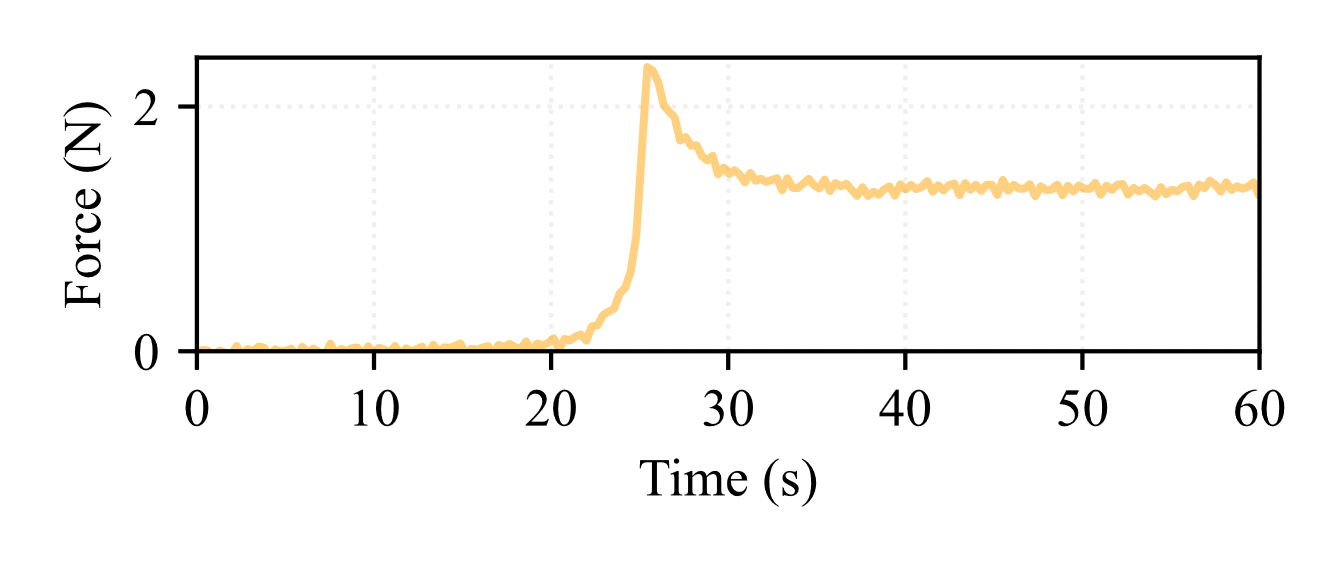 Pull-out    frame
Resin  block
2. Impregnation materials – Characterization of materials
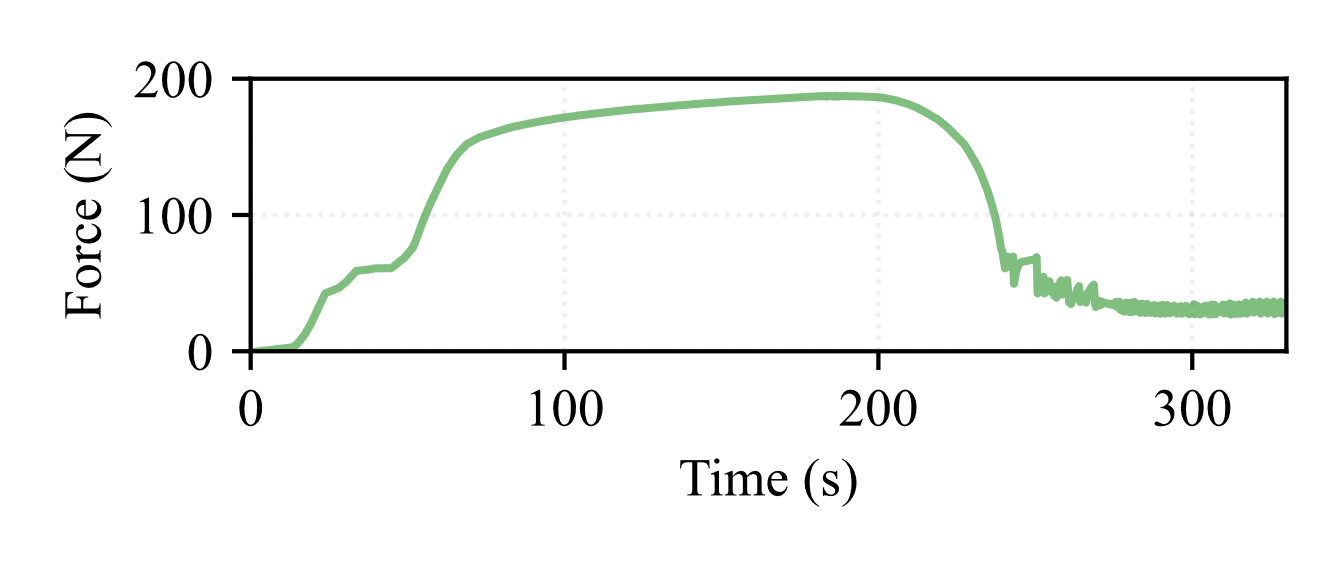 Interface characterization
Sample preparation
Example debonding curves
Tensile tester adapter
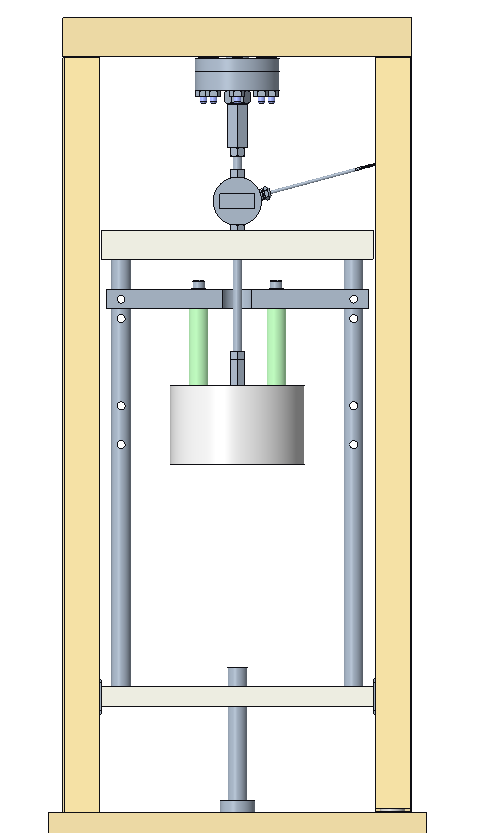 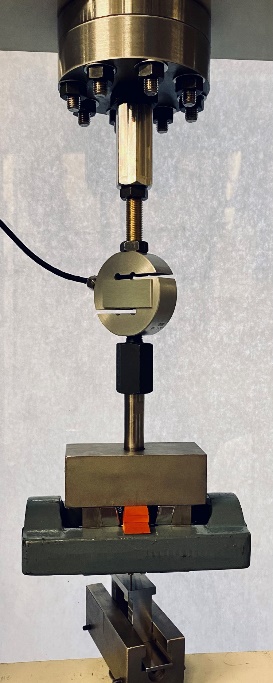 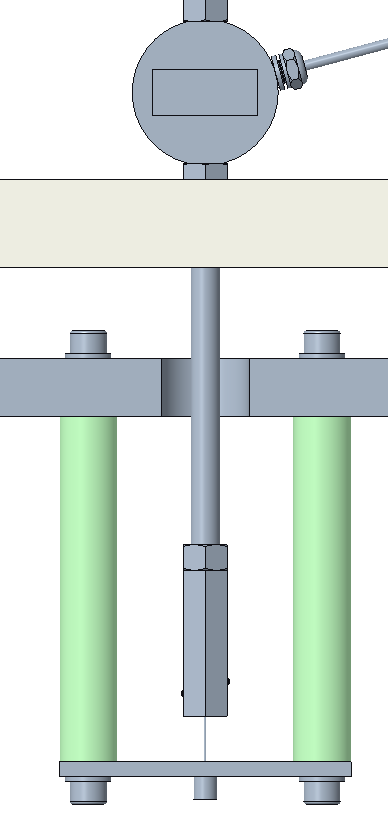 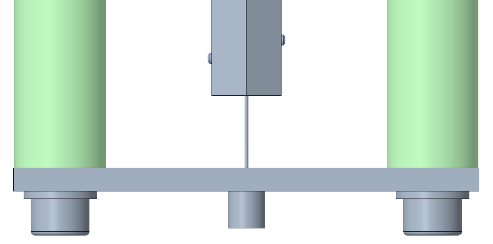 Copper wire
Wire grips
Liquid nitrogen level
Load cell
Tensile grips
Resin block
Pull-out frame
Copper wire
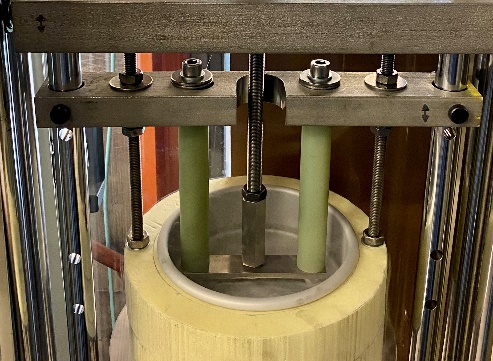 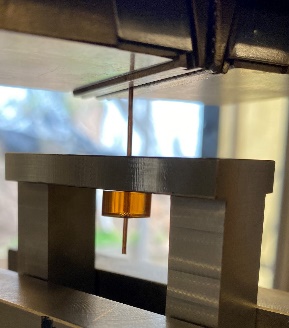 G10 bars
Dewar
Pull-out frame
Resin block
10
Progress on Nb3Sn CCT: fabrication and assembly methods | BERKELEY LAB
J. L. Rudeiros Fernandez et al.
Paraffin wax
Mix 61
2. Impregnation materials – Characterization of materials
Interface characterization
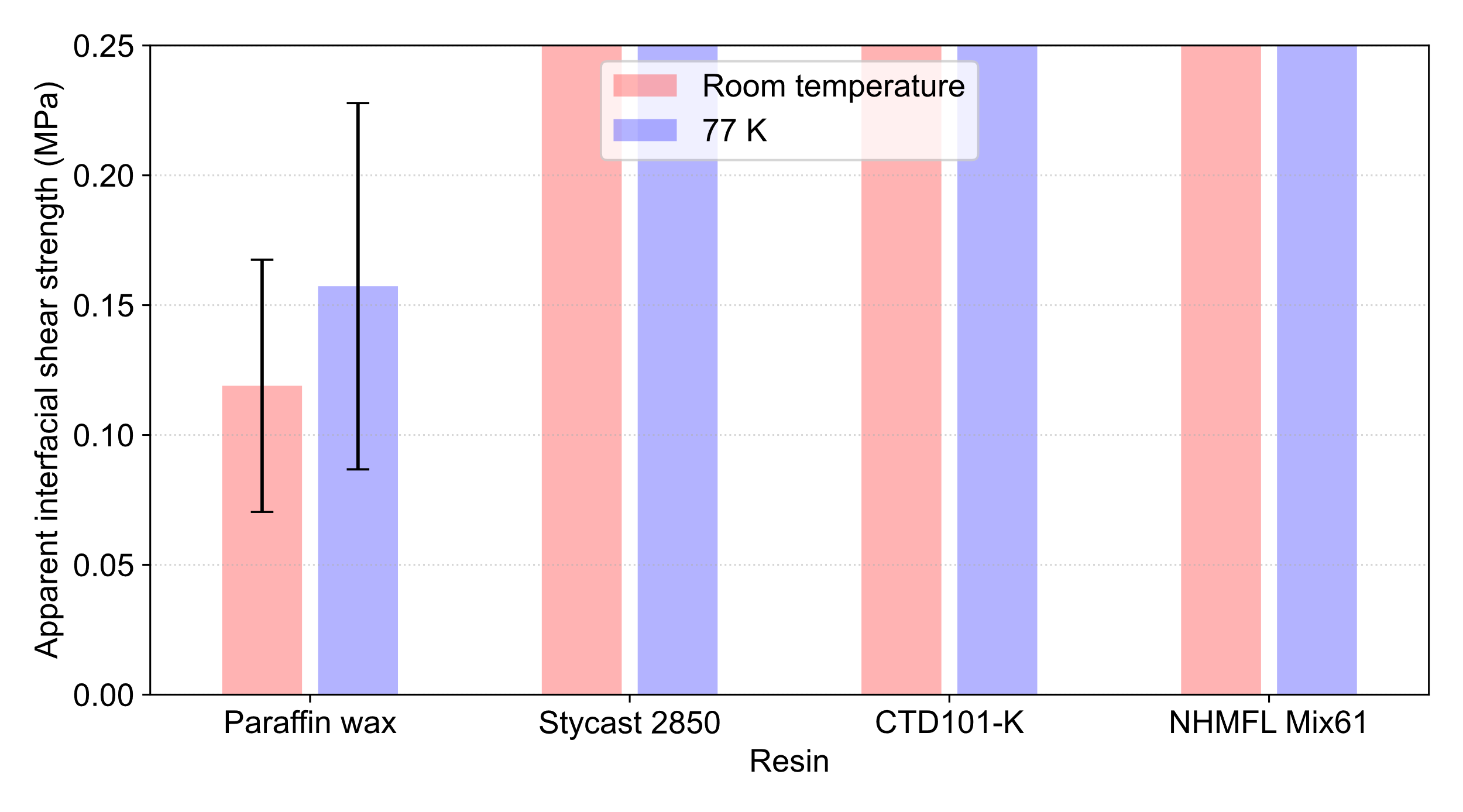 Initial results
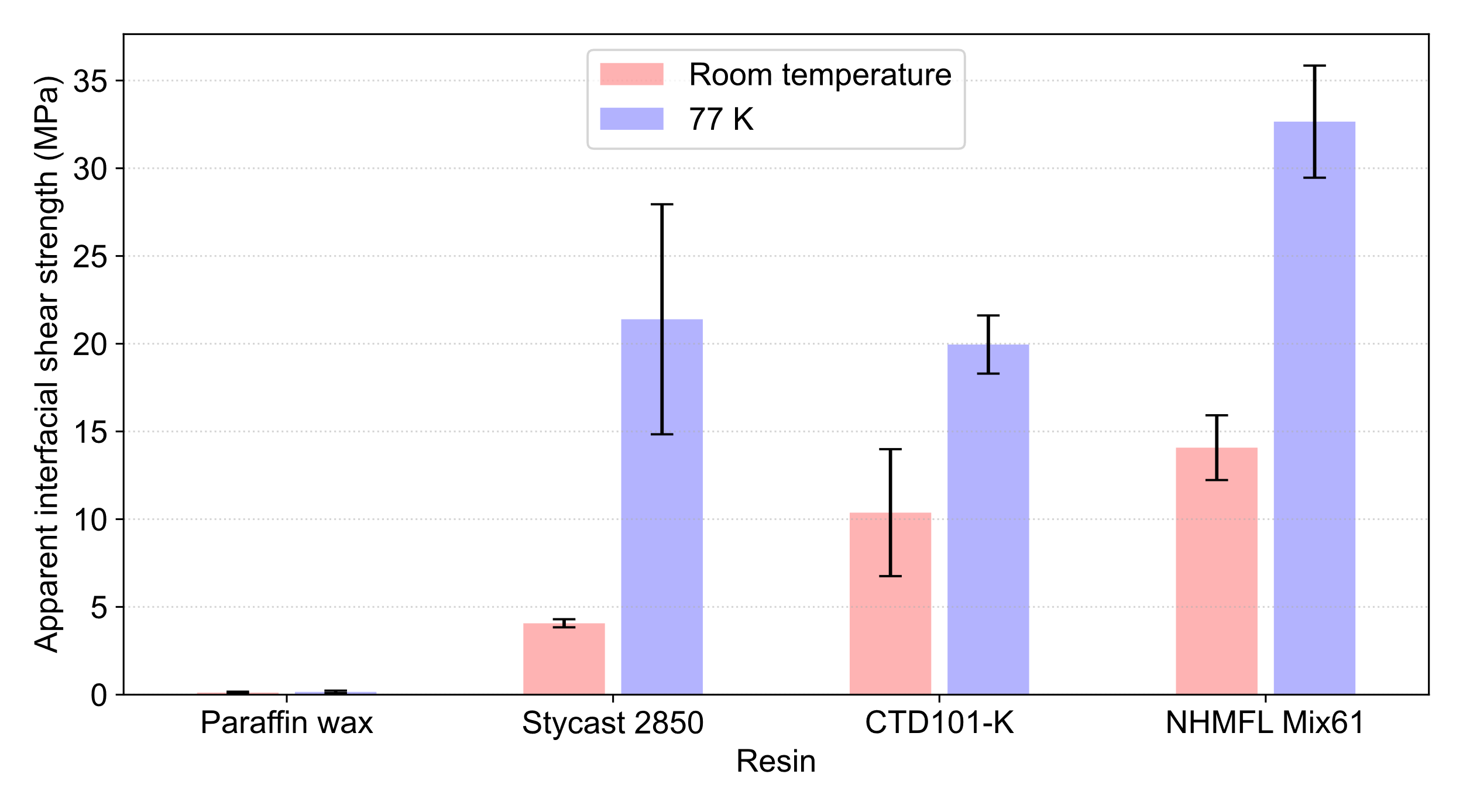 Rudeiros Fernández, J.L., Bird, C., Arbelaez, D., Ferracin, P., Prestemon, S., Shen, T. and Vallone, G., 2024. Interface Characterization for Superconducting Magnets. IEEE Transactions on Applied Superconductivity.
11
Progress on Nb3Sn CCT: fabrication and assembly methods | BERKELEY LAB
J. L. Rudeiros Fernandez et al.
2. Impregnation materials – Characterization of materials
Single fiber pull-out (SFP) testing
Next steps
Complete the characterization of interfacial properties with the addition of filled systems (i.e. filled paraffin wax and epoxy resins).
Characterize the interfacial properties at 4.2 K as well as energy deposition in the copper strand during debonding (lead by M. Martchevskii).
Strand
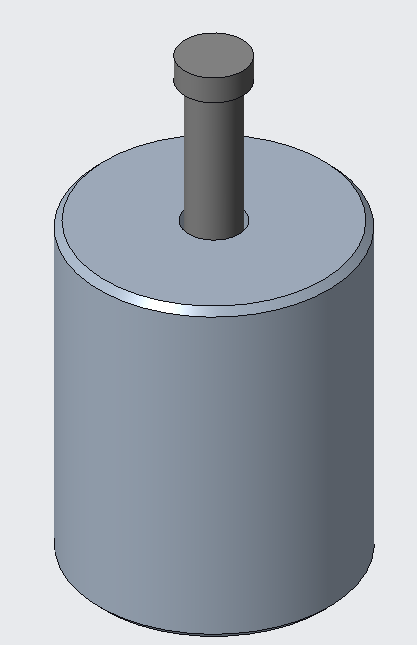 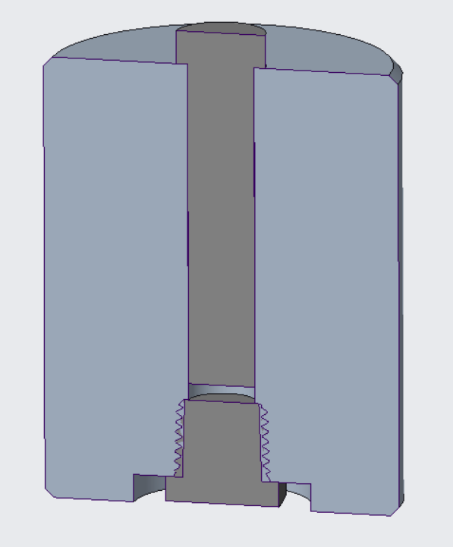 Characterization of bulk properties of resin systems at various temperatures. This is especially relevant to understand the impact of filled systems (e.g. filled paraffin wax) on the stress on the strands due to Lorentz forces.
12
Progress on Nb3Sn CCT: fabrication and assembly methods | BERKELEY LAB
J. L. Rudeiros Fernandez et al.
Pull-out frame
Resin
2. Impregnation materials – Development of filled wax impregnation
Motivation: No training and increased resilience to high transverse stress
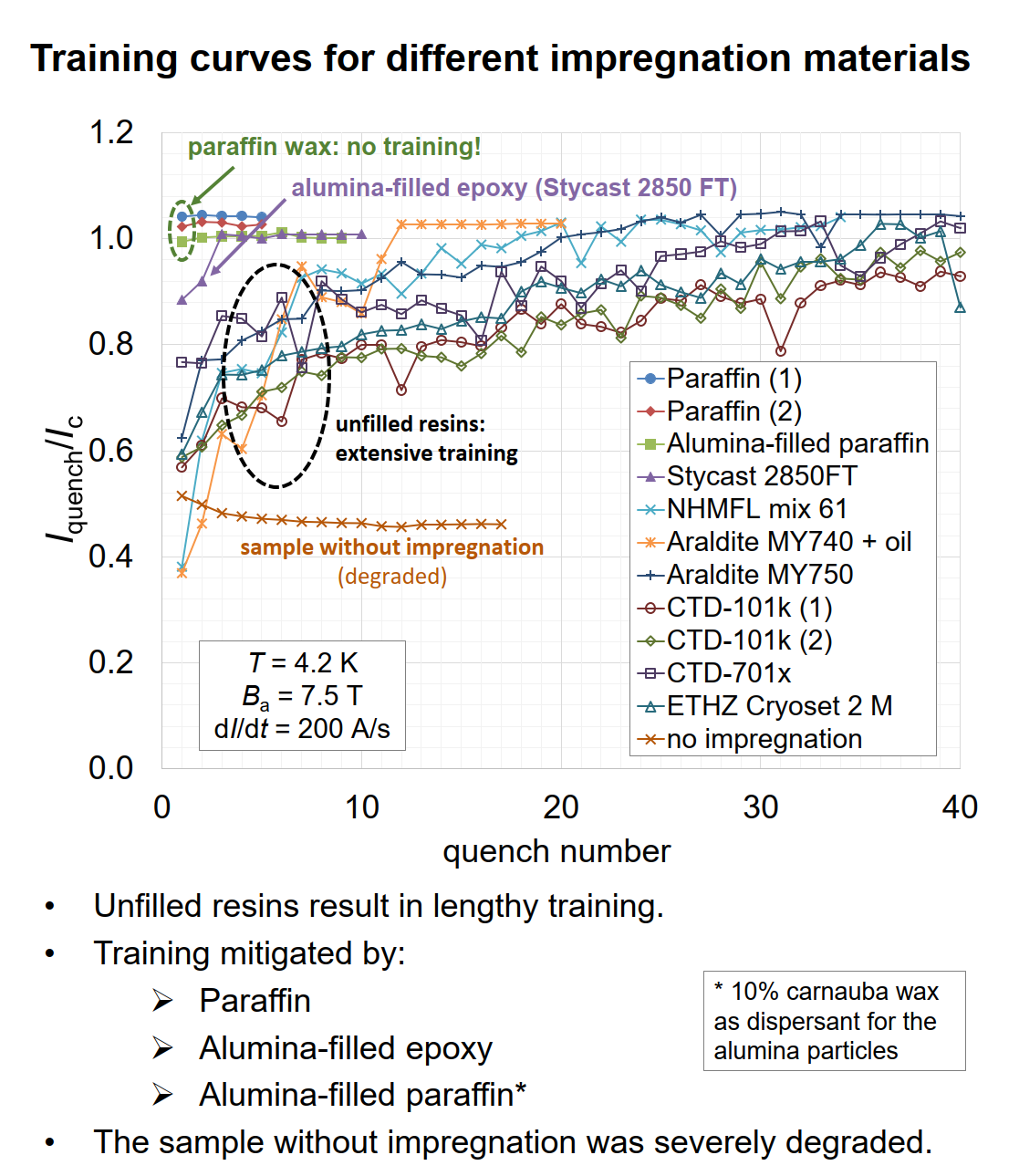 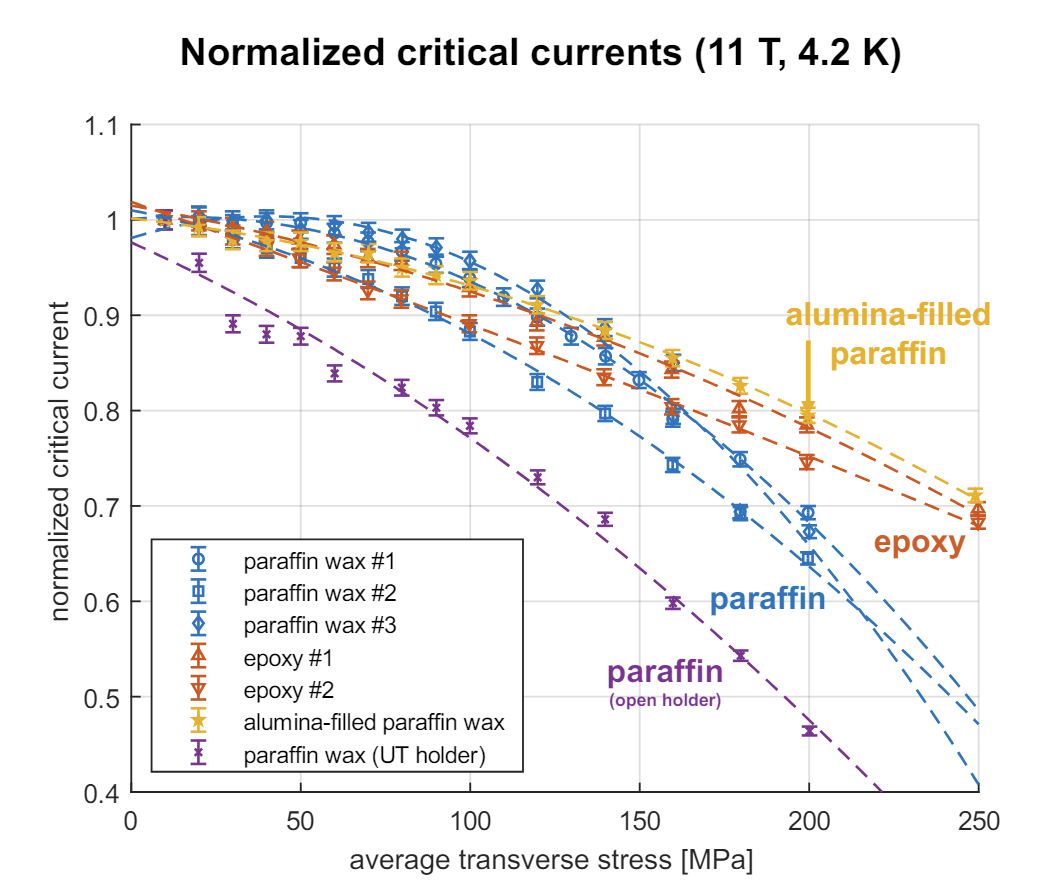 Presented at MT28 by Simon Otten
13
Progress on Nb3Sn CCT: fabrication and assembly methods | BERKELEY LAB
J. L. Rudeiros Fernandez et al.
2. Impregnation materials – Development of filled wax impregnation
Brem, A., Duda, M., Müller, C., Garcia, H., Hug, C., Daly, M., Araujo, D.M., Kosse, J., Otten, S., Kario, A. and Ten Kate, H.H., 2023. From hot to cold: Advanced materials and processes for Nb 3 Sn based magnets. IEEE Transactions on Applied Superconductivity.
Based on
Process for uniform mixing
Mix for 100 ml
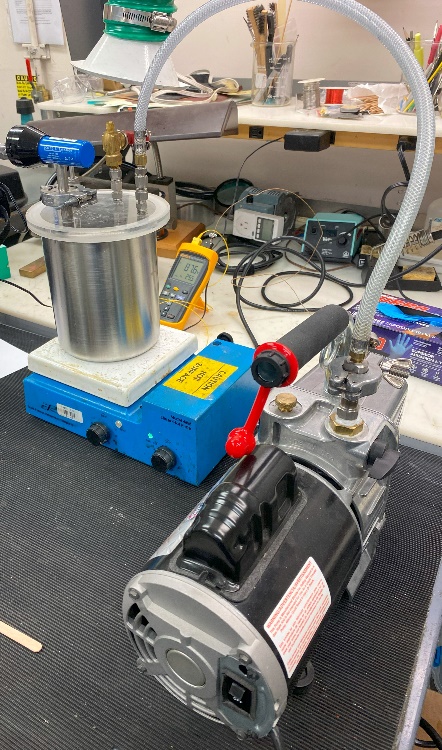 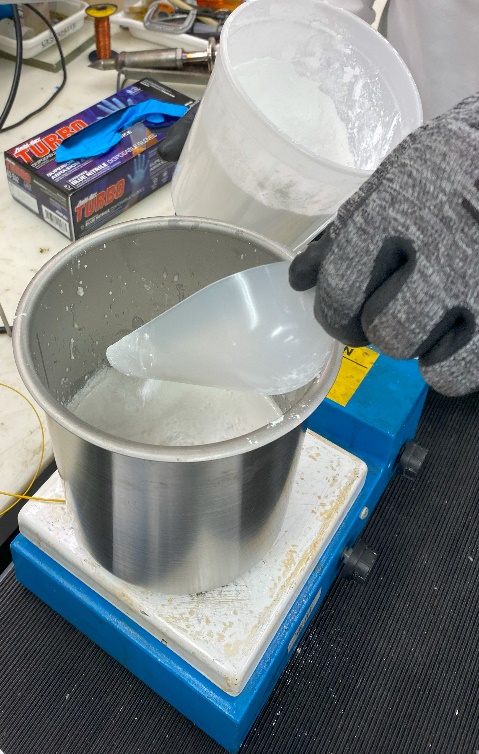 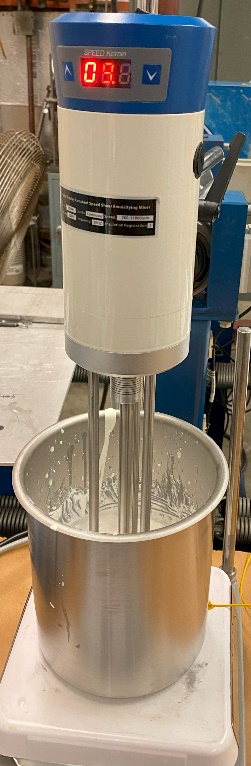 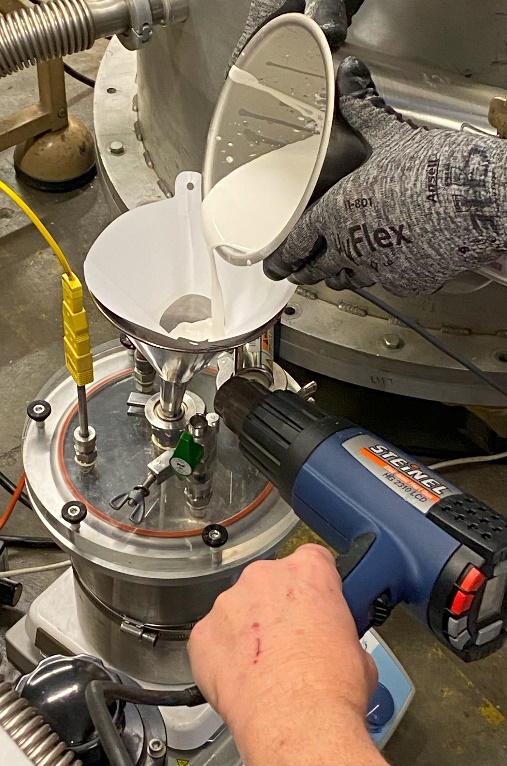 Normal microscopy techniques have been proven extremely challenging for evaluating particle content.
Due to the very high weight ratio of , density measurements were used as a reliable method to established the quantity of particle through all the development processes.
14
Progress on Nb3Sn CCT: fabrication and assembly methods | BERKELEY LAB
J. L. Rudeiros Fernandez et al.
2. Impregnation materials – Development of filled wax impregnation
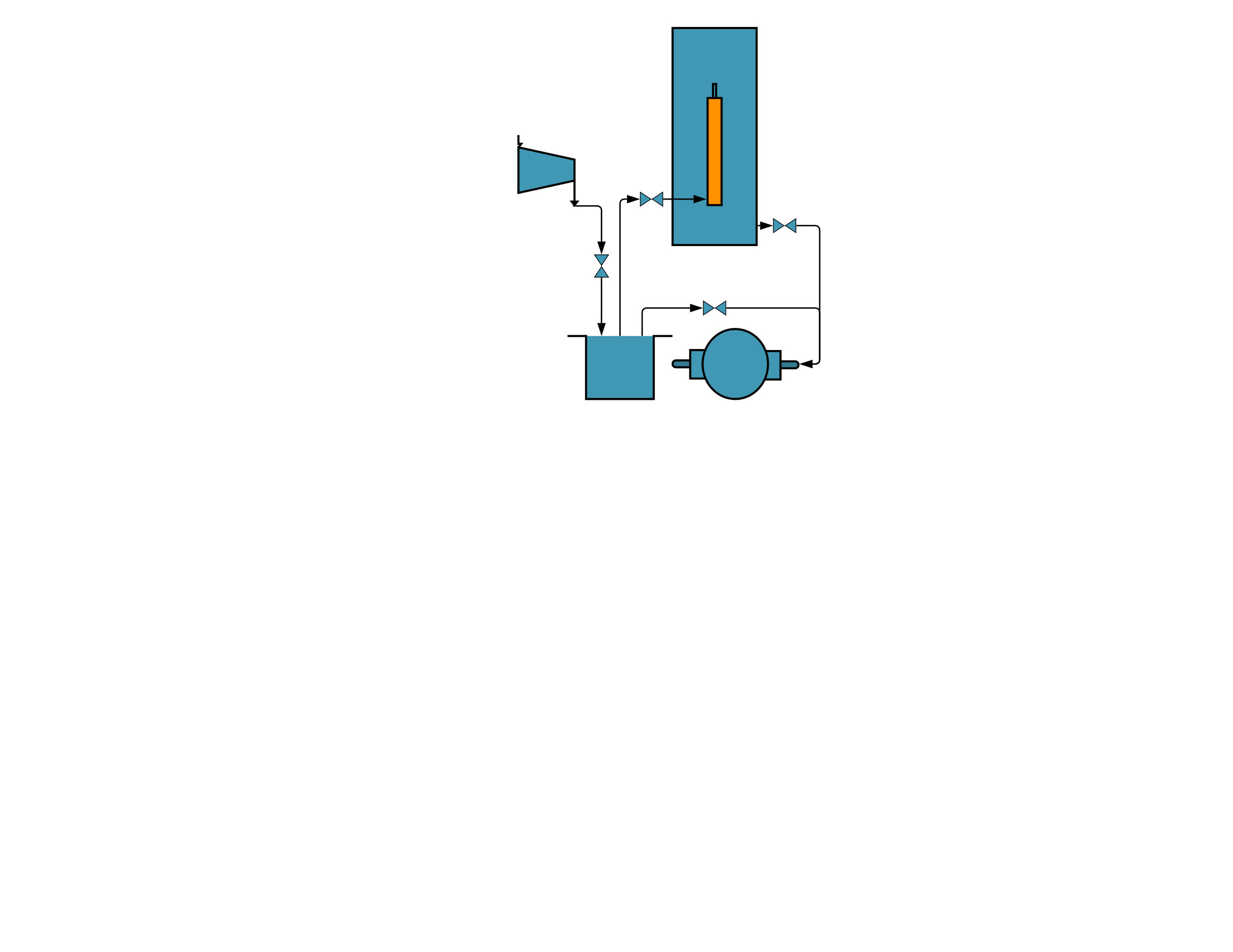 Development of VPI process for transfer to coil
Top reservoir
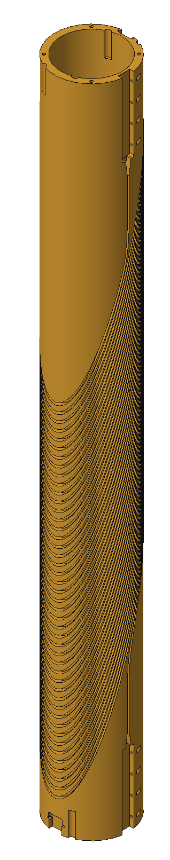 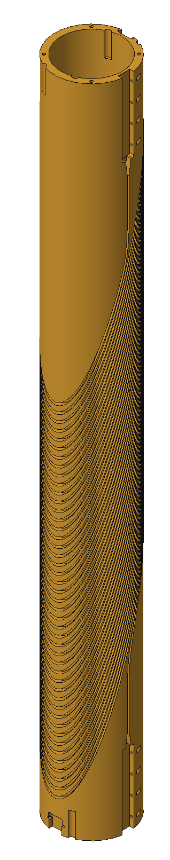 Coil
Compressed air
Vacuum chamber
Resin mixer
Vacuum pump
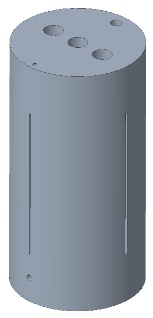 Aluminum-bronze
Aluminum
Aluminum
Phase 1
Phase 2
Phase 3 (Final coil)
Development
15
Progress on Nb3Sn CCT: fabrication and assembly methods | BERKELEY LAB
J. L. Rudeiros Fernandez et al.
2. Impregnation materials – Development of filled wax impregnation
Development of VPI process for transfer to coil
Diagram of the impregnation bag system
New peel ply
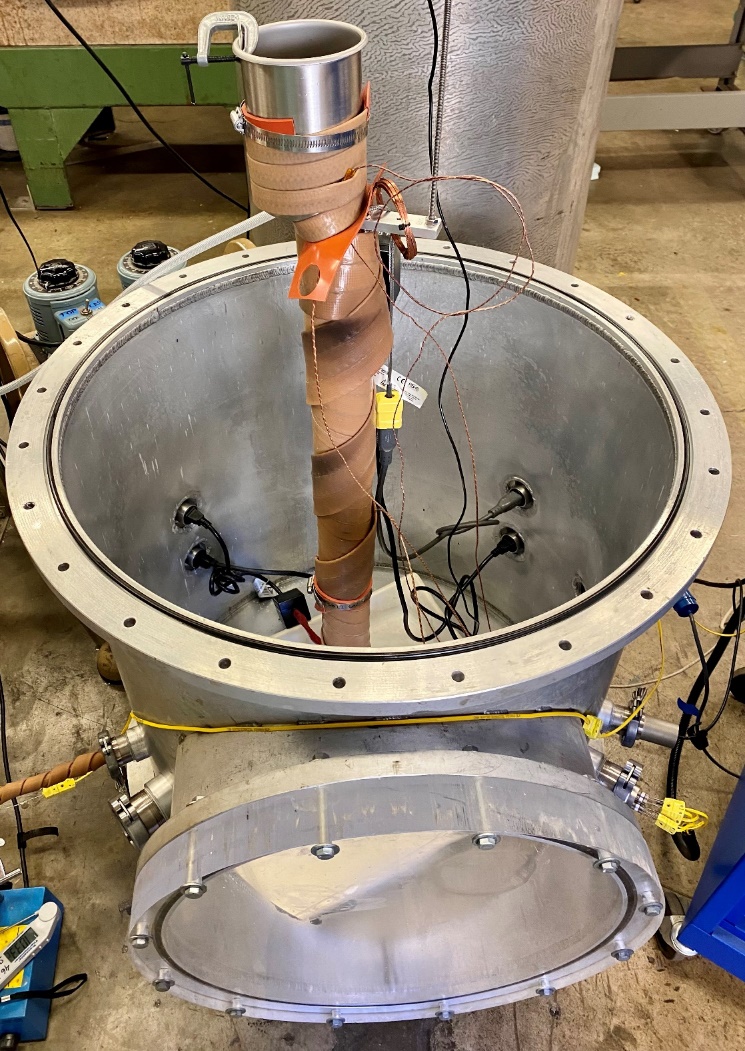 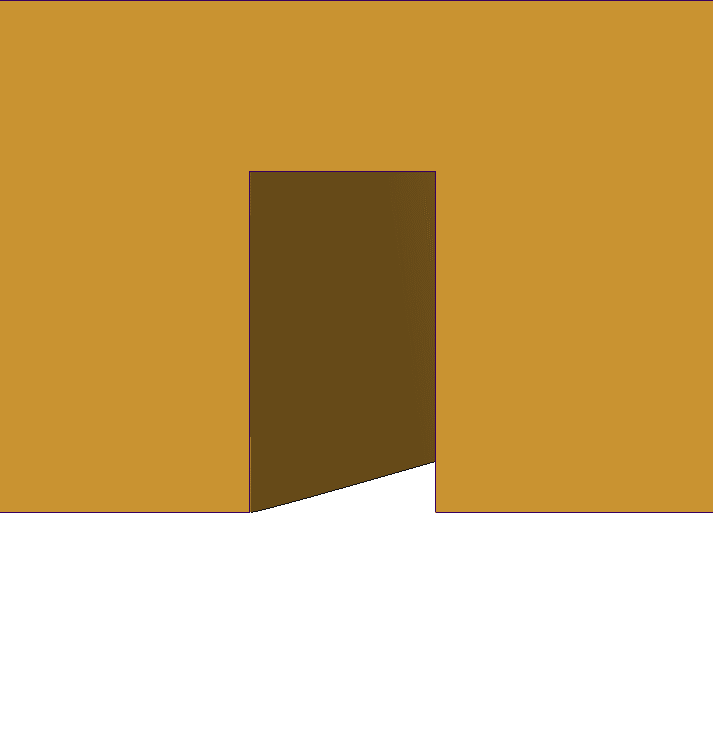 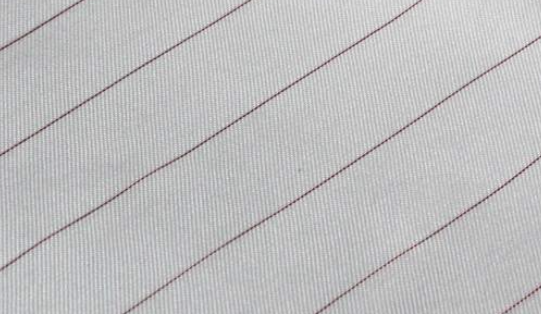 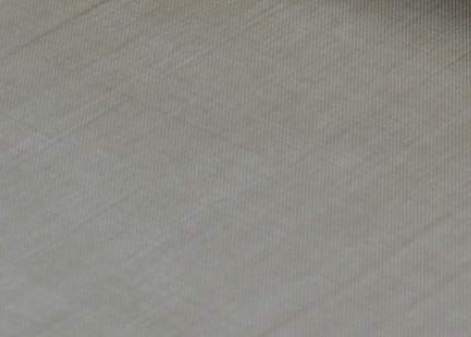 Cooling by convection
Mandrel
PTFE + glass fiber
Nylon based
Cable
New flow media
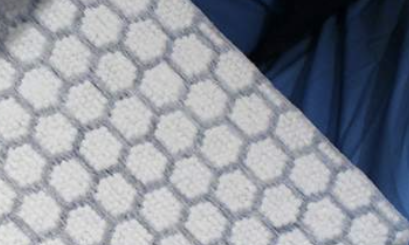 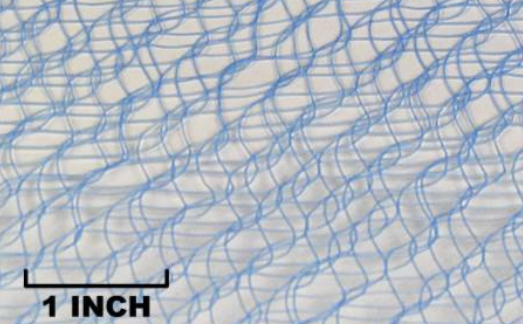 Mandrel OD
Mandrel ID
New glass fiber tape
New Peel ply
New Flow media
Vacuum bag
External heating elements
16
Progress on Nb3Sn CCT: fabrication and assembly methods | BERKELEY LAB
J. L. Rudeiros Fernandez et al.
2. Impregnation materials – Development of filled wax impregnation
Development of VPI process for filled resins
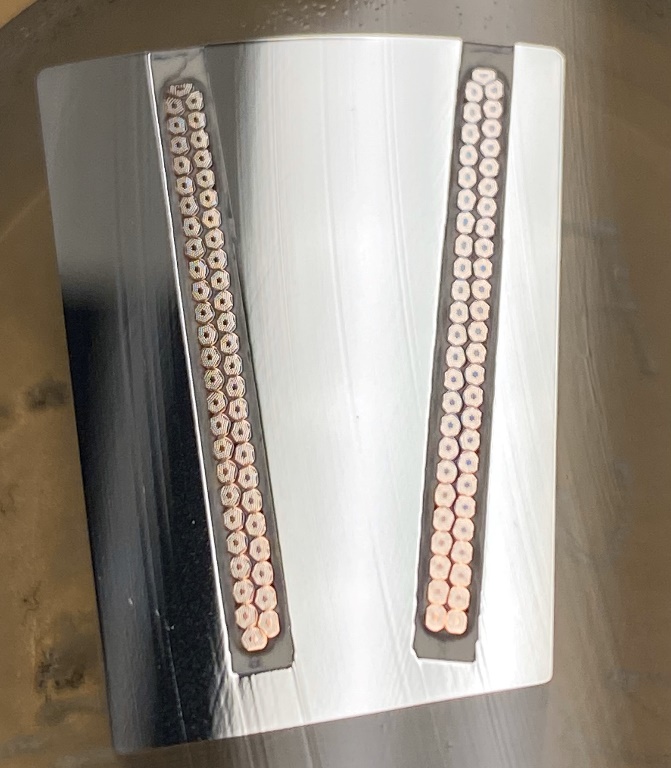 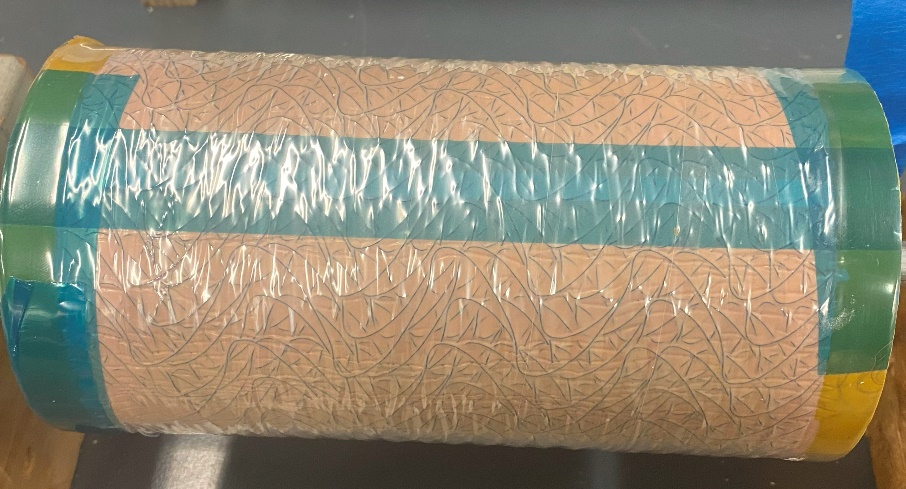 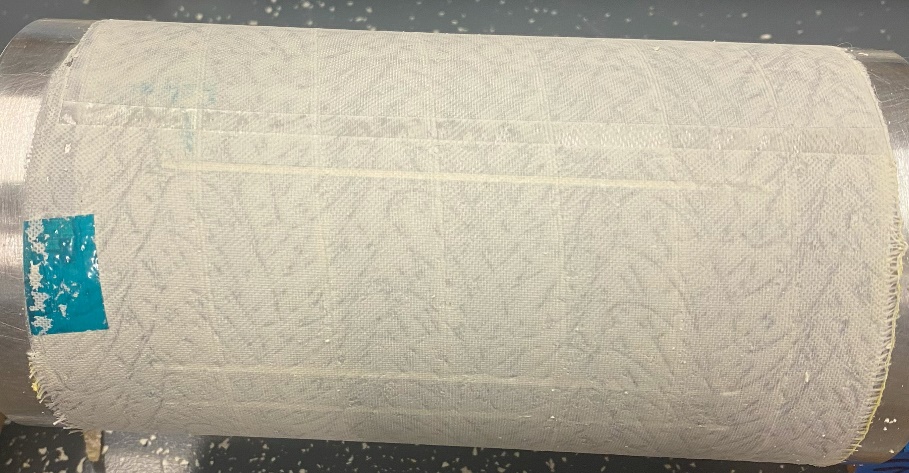 LD1 Nb3Sn cable (plan for CCT6)
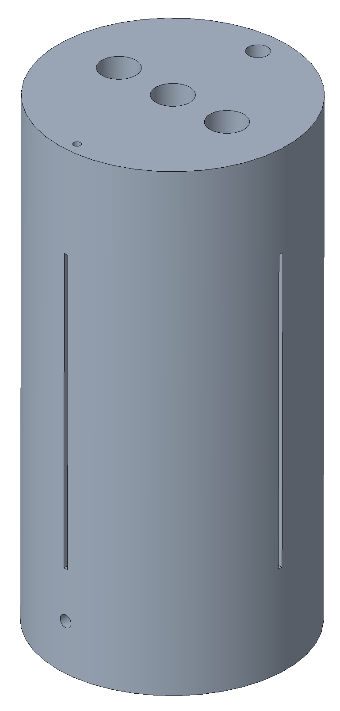 Subscale Nb3Sn cable
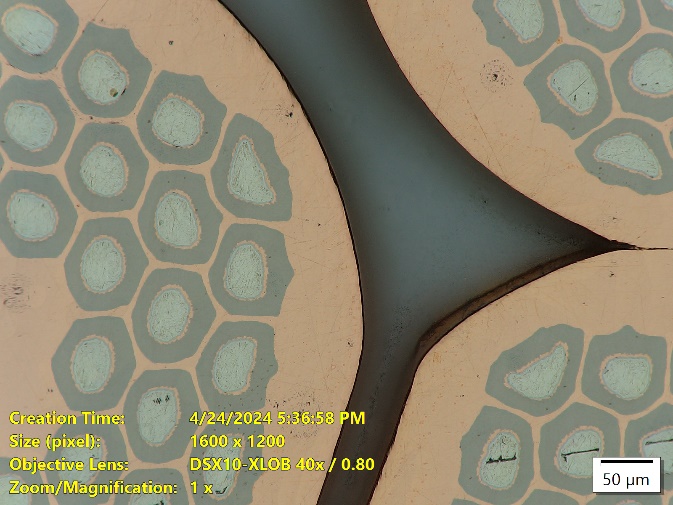 The impregnation of wide cables in groove (of up to 22 mm wide) with filled resin systems was demonstrated.
17
Progress on Nb3Sn CCT: fabrication and assembly methods | BERKELEY LAB
J. L. Rudeiros Fernandez et al.
2. Impregnation materials – Development of filled wax impregnation
Impregnated coil for CCT sub7: Final surface reveal
Final surface after peel ply is removed
Vacuum bag removed
Vacuum bag removed
After impregnation
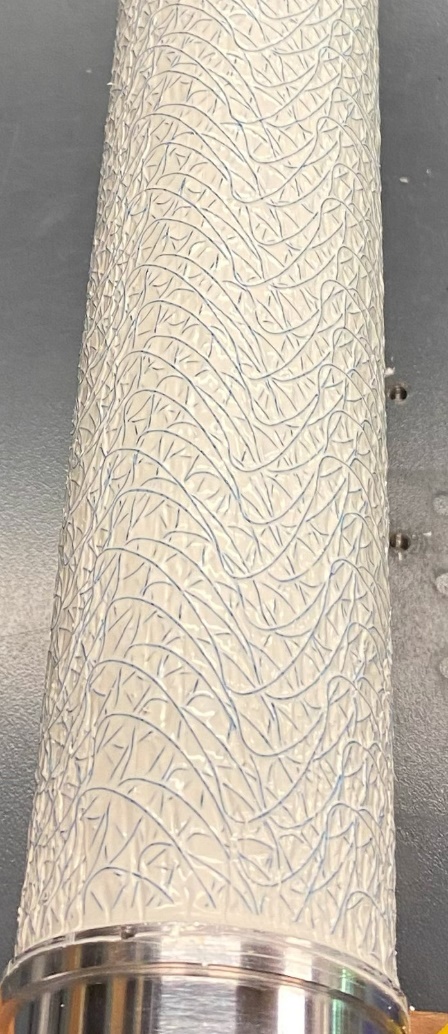 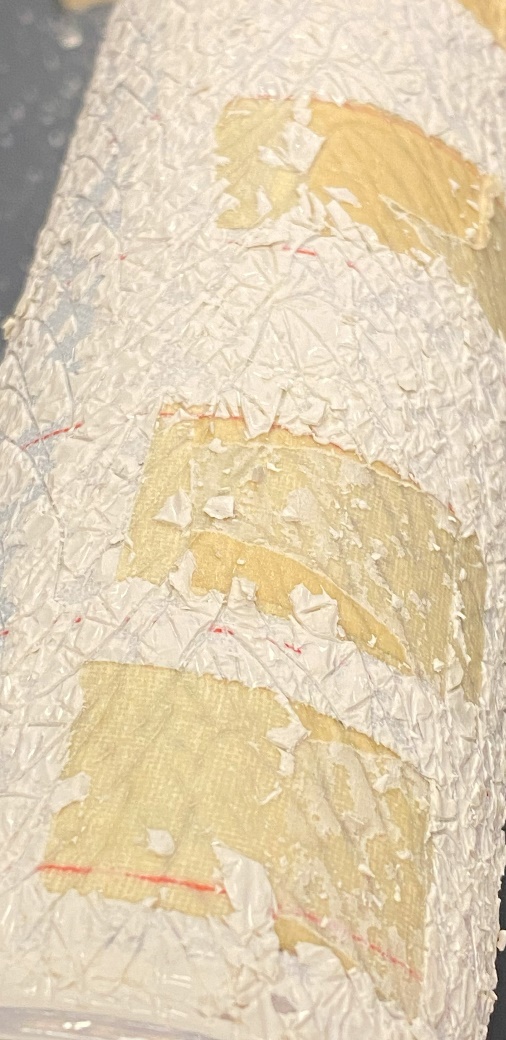 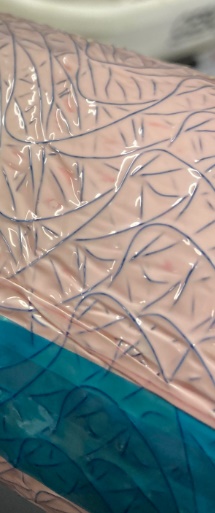 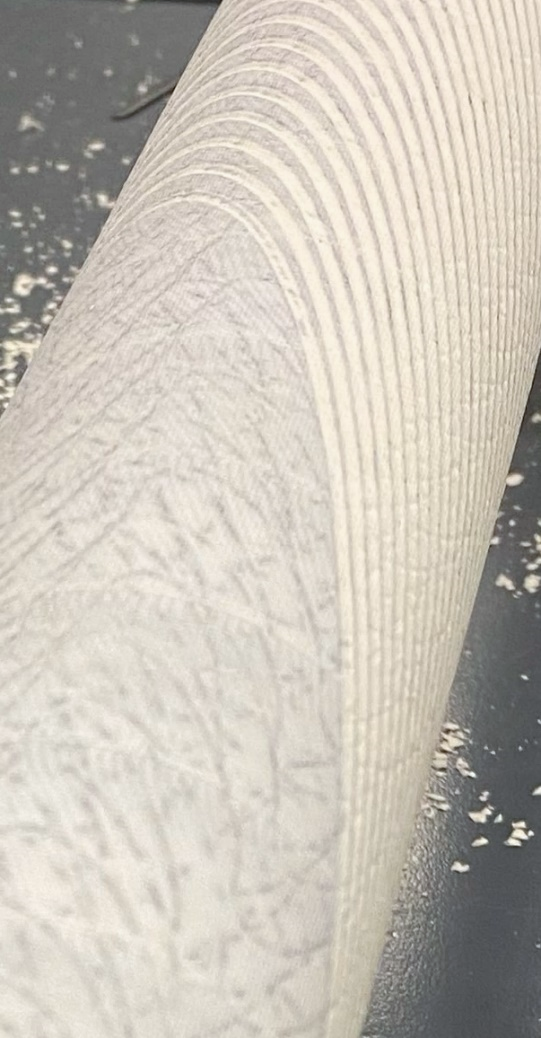 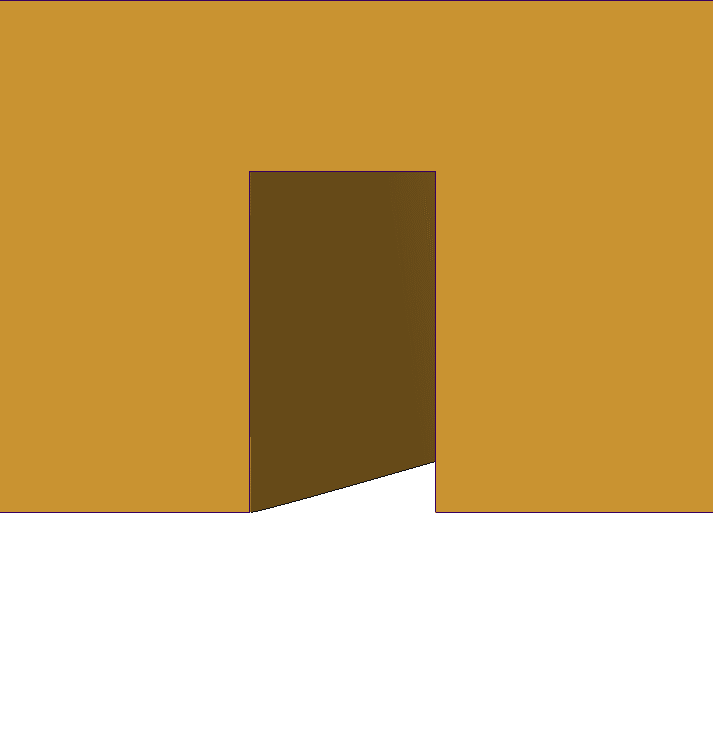 Mandrel
Cable
Mandrel OD
New glass fiber tape
New Peel ply
New Flow media
Vacuum bag
18
Progress on Nb3Sn CCT: fabrication and assembly methods | BERKELEY LAB
J. L. Rudeiros Fernandez et al.
Table of contents
01
Mandrel fabrication
02
Impregnation materials
03
Assembly progress
04
Conclusions and next steps
19
Progress on Nb3Sn CCT: fabrication and assembly methods | BERKELEY LAB
J. L. Rudeiros Fernandez et al.
3. Assembly progress
Assembly of CCT sub7 is in progress (smartshim
IL
OL
Continuous incremental improvements have been made to the fabrication and assembly process of the smartshims.
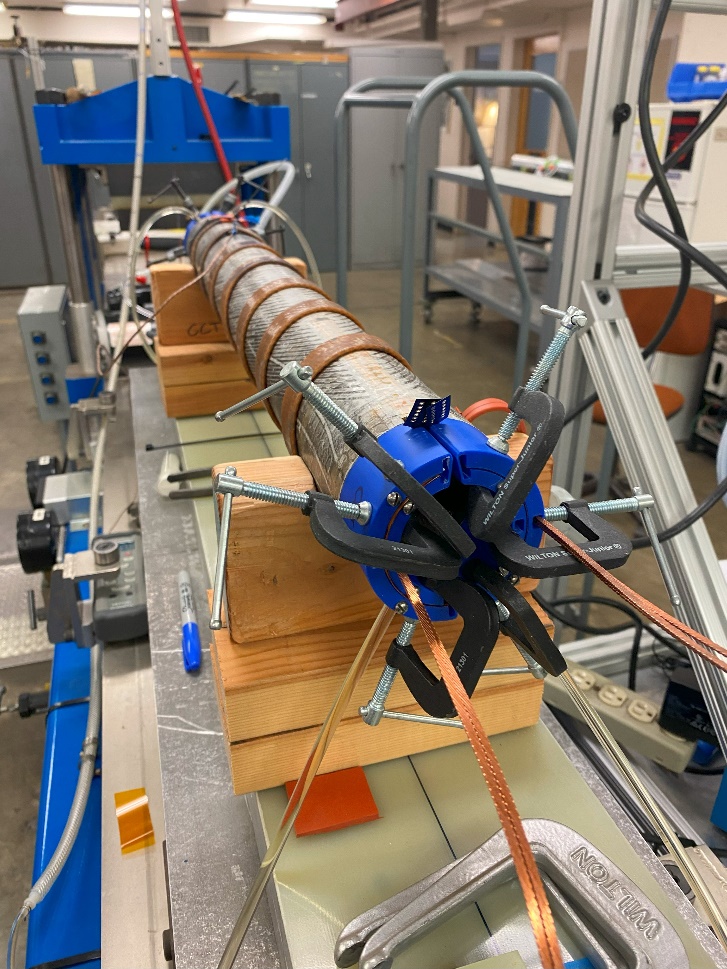 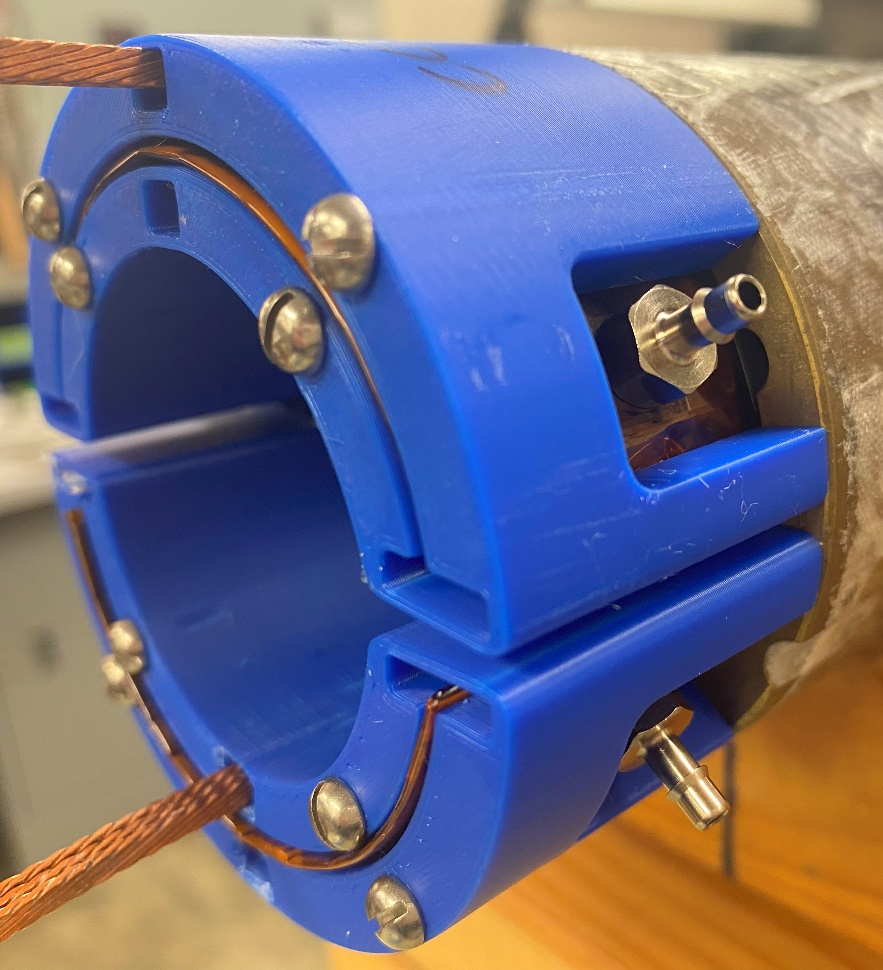 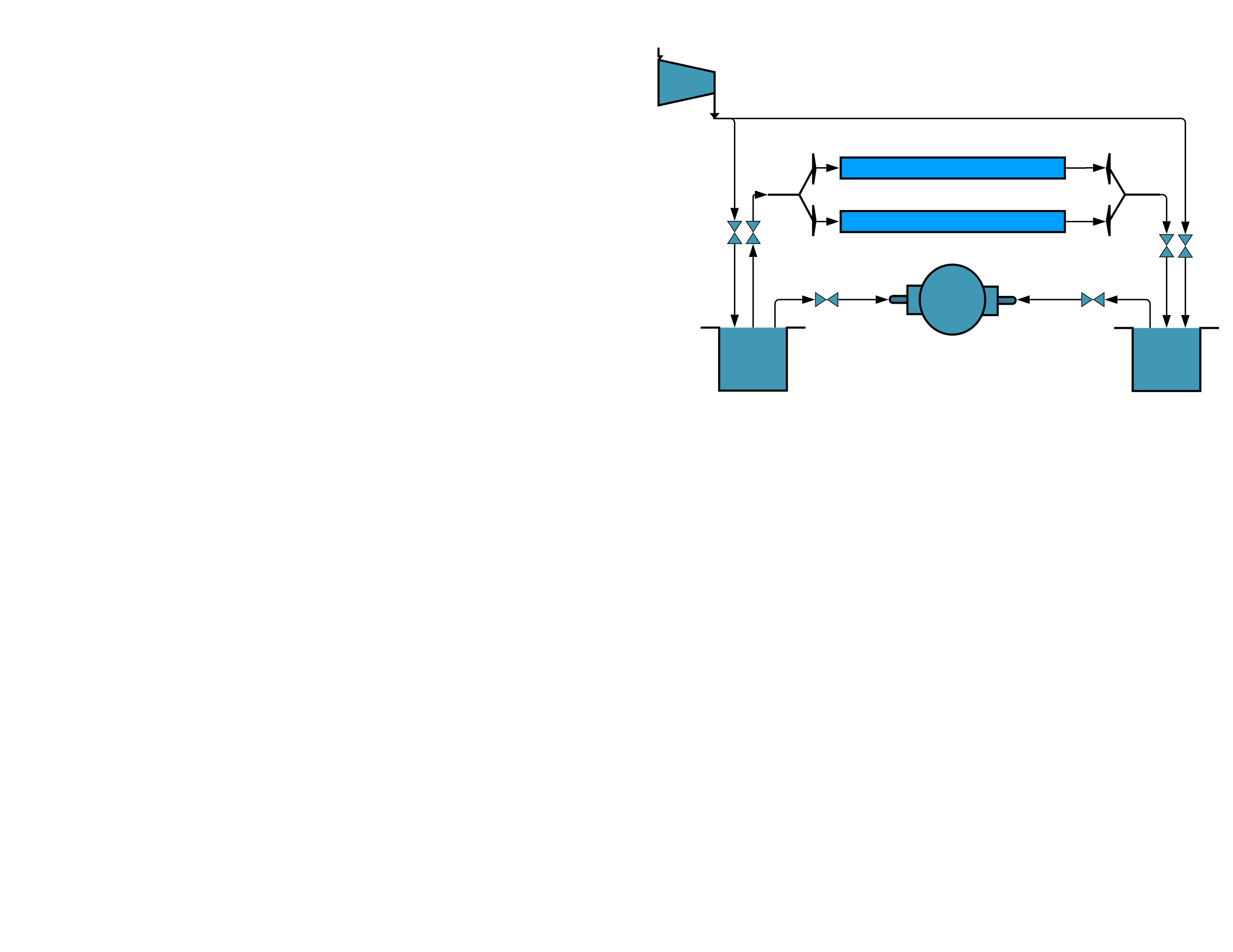 CCT sub7
Smartshim left
Compressed air
Smartshim right
Vacuum pump
Resin mixer
Overflow
20
Progress on Nb3Sn CCT: fabrication and assembly methods | BERKELEY LAB
J. L. Rudeiros Fernandez et al.
Filled Paraffin wax
Paraffin wax
Table of contents
01
Mandrel fabrication
02
Impregnation materials
03
Assembly progress
04
Conclusions
21
Progress on Nb3Sn CCT: fabrication and assembly methods | BERKELEY LAB
J. L. Rudeiros Fernandez et al.
4. Conclusions
Manufacturing of CC5-W and CCT6 mandrels is in progress, with an emphasis on developing reduced risk manufacturing methods.
The paraffin wax interfacial strength with copper wire has been characterized, showing two orders of magnitude lower adhesion in relation to the epoxy resin used for previous CCT magnets (i.e. Mix61) at RT and 77 K.
The paraffin wax system shows evidence of very low energy deposition in the conductor due to interfacial phenomena.
A method to successfully impregnate CCT magnets with filled resins based on the VPI method has been developed.
The assembly of a subscale with filled wax (IL) is in progress and should be ready for testing in the following months.
22
Progress on Nb3Sn CCT: fabrication and assembly methods | BERKELEY LAB
J. L. Rudeiros Fernandez et al.
Thanks!
23
J. L. Rudeiros Fernandez et al.